S i s t e m a

cardiovascular
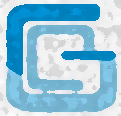 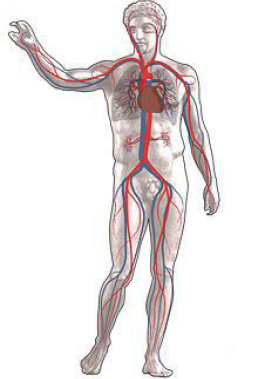 CORAZON
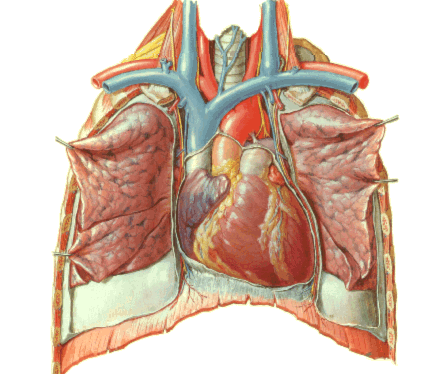 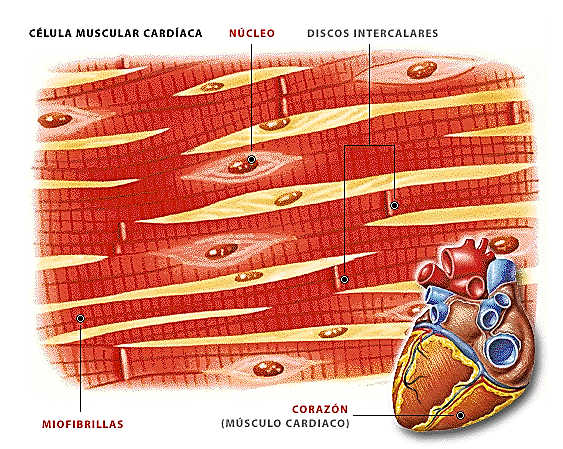 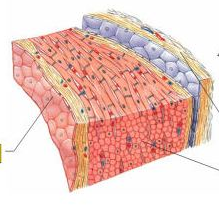 Epicardio
Endocardio
Miocardio
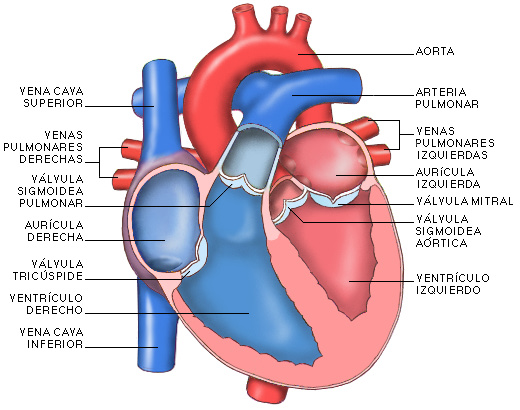 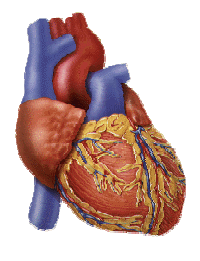 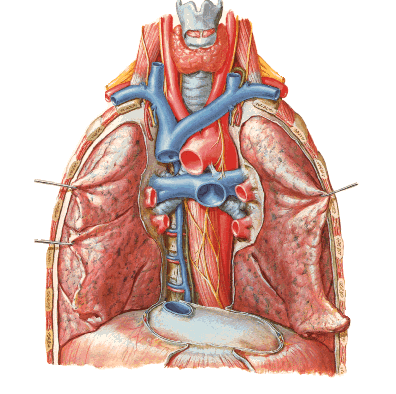 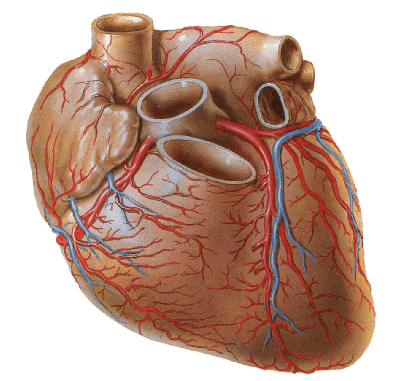 CIRCULACIÓN DEL CORAZON
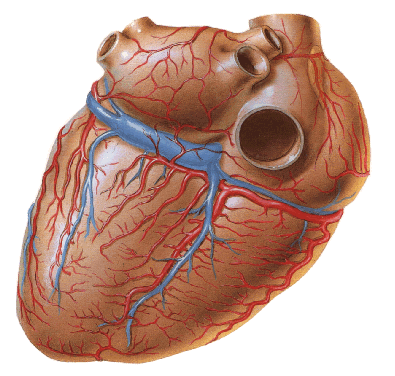 ARTERIA
CORONARIA 
DERECHA
ARTERIA
CORONARIA 
IZQUIERDA
SENO
CORONARIO
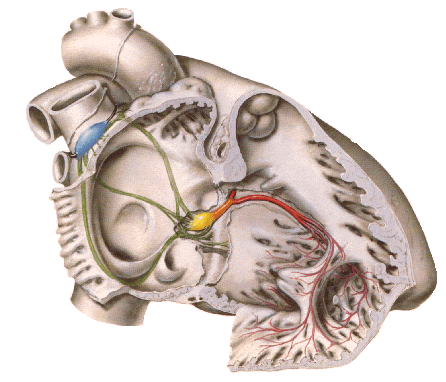 CONDUCCIÓN NERVIOSA
VIAS 
INTERNODALES
HAS  A-V
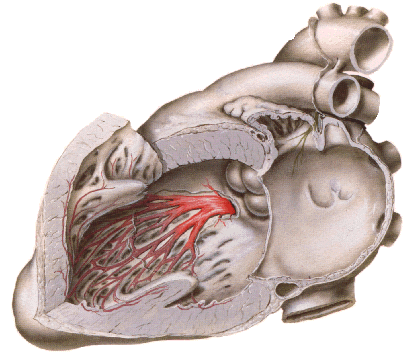 NODO  S-A
NODO  A-V
FIBRAS DE 
PULKINJE
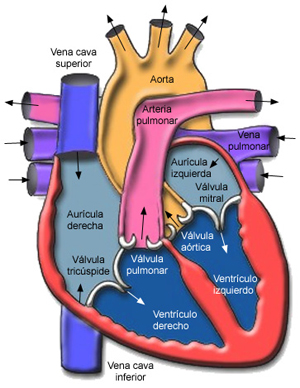 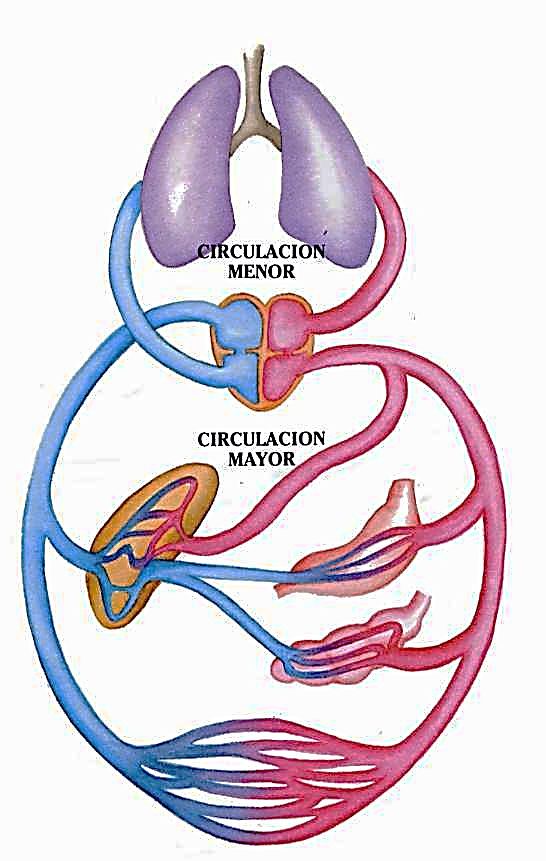 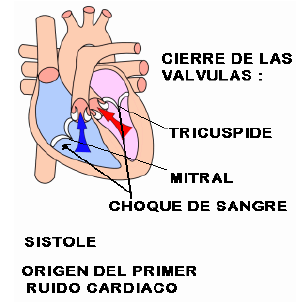 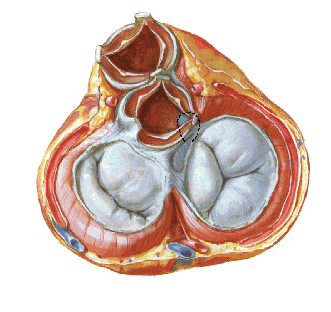 Mitral
Tricúspide
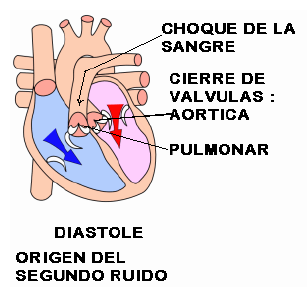 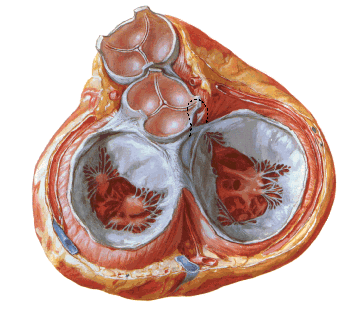 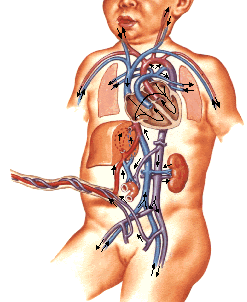 CIRCULACION PRENATAL
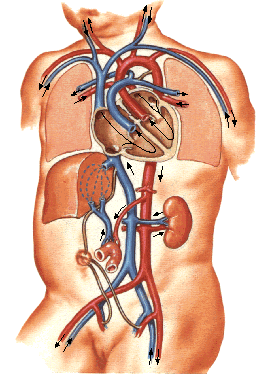 CIRCULACION POSNATAL
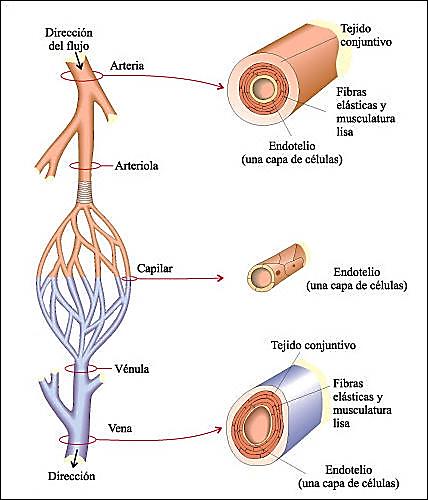 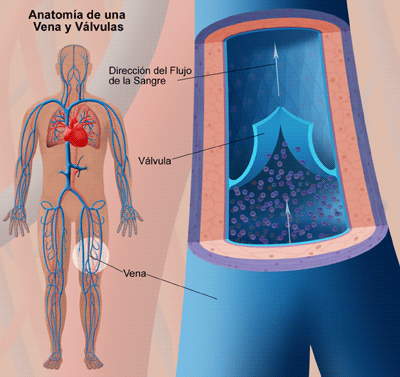 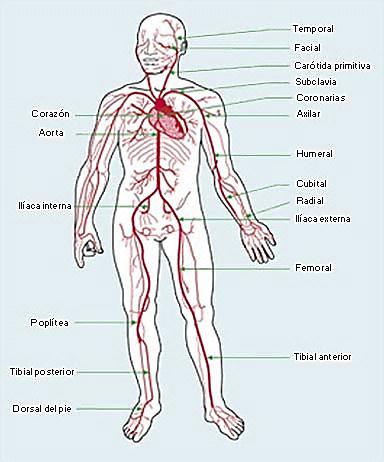 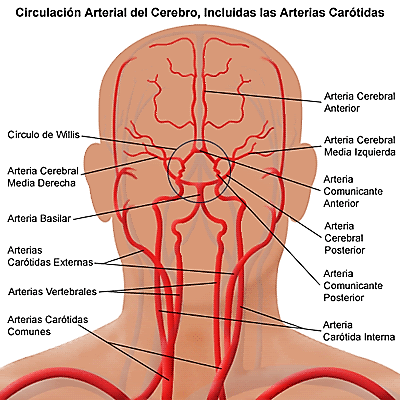 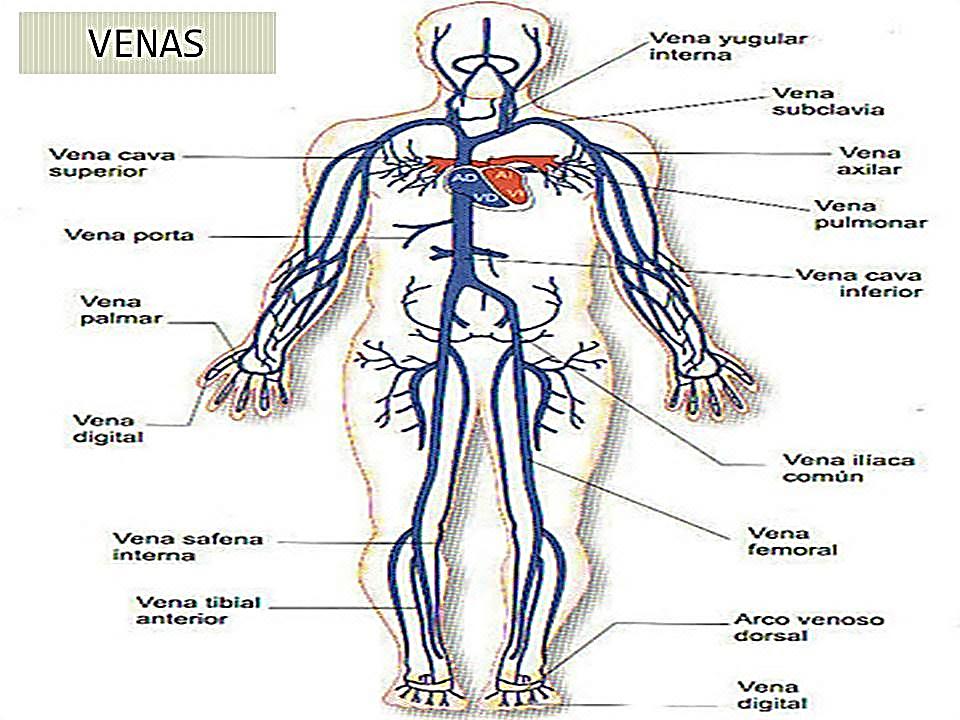 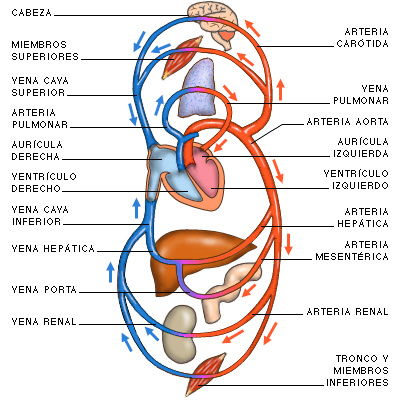 LA  SANGRE
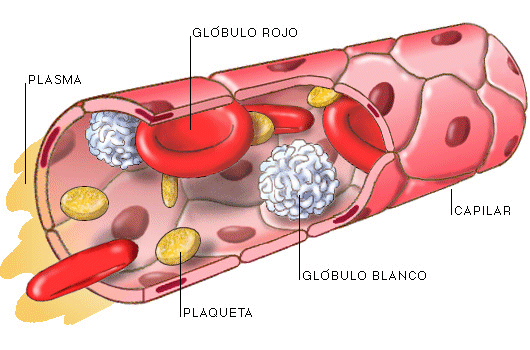 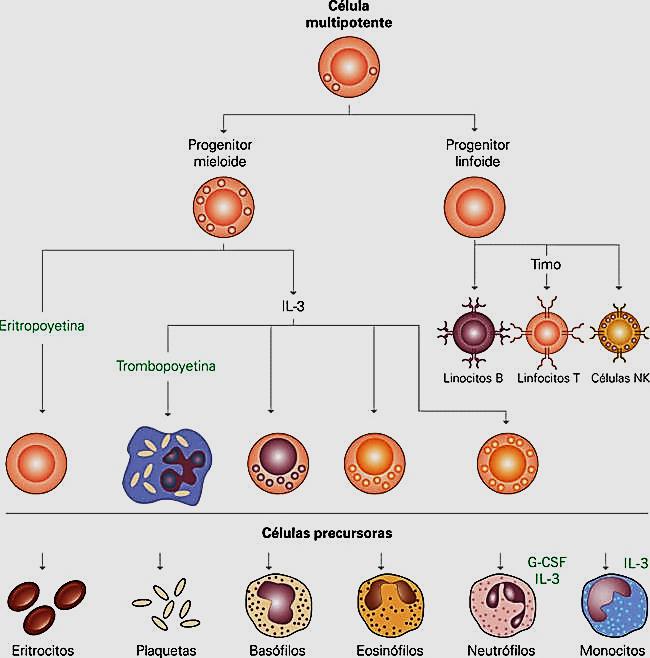 Hematíes o eritrocitos
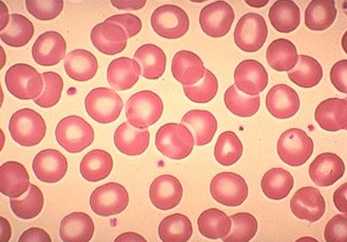 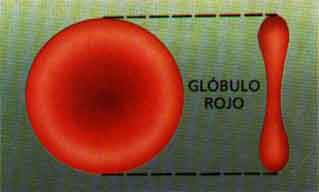 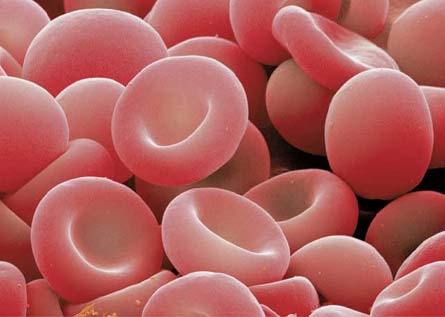 Tipo sanguíneo
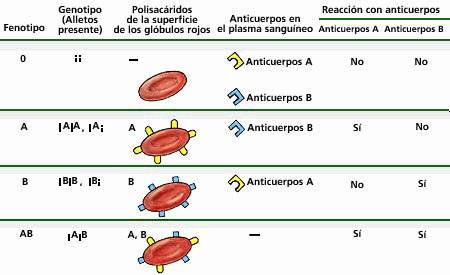 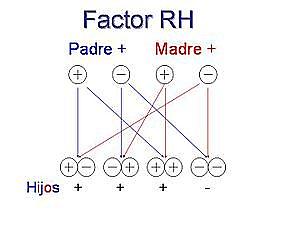 Leucocitos
Neutrófilo
Monocito
Eosinofilo
Linfocito
Basófilo
Fagocitosis
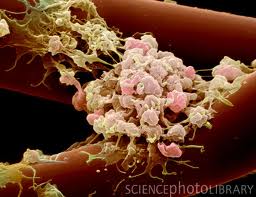 Plaquetas
Cascada de coagulación